Statistik om arbetslöshet och Demografi. Jämtlands län.
Näringslivsdialog september 2022
Sammanställning: Emma Persson och Ilkka Kemppainen Region Jämtland Härjedalen
Arbetslösheten
Antal långtidsarbetslösa fortfarande lågt. 

Sökande i program fortsätter minskar sakta.
4.5 procents arbetslöshet i Jämtlands län

Fortsatt minskande trend. 

6.6 procent i Riket
Inskrivna arbetslösa av registerbaserade arbetskraftensamt Långtidsarbetslösa av samtliga inskrivna	augusti 2022 Jämtlands län
Augusti 2020
Inskrivna arbetslösa:

Jämtlands län 		4,5 %
Riket			6,6 %

Sjunker i samtliga län

Långtidsarbetslösa i procent av arbetslösa:

Jämtlands län 		18,8 %
Riket			28,5 %
Västernorrlands län		30,6 %
Kronobergs län		34,4 % 	
Lägst andel i hela riket.
Källa: Arbetsförmedlingen, månadsstatistik
Arbetslösa utrikesfödda
Andel arbetslösa bland de utrikesfödda (av de i arbetskraften) augusti 2022
Riket 16,2%
-2,6%
Västernorrland 21,3%
Jämtland 13,9%
Källa: Arbetsförmedlingen, månadsstatistik
Arbetslösa 18-24 år
Andel arbetslösa av de unga i arbetskraften, augusti 2022
Källa: Arbetsförmedlingen, månadsstatistik
Inskrivna arbetslösa hos Arbetsförmedlingen
En viss förklaring till Jämtlands låga arbetslöshet
Andelen inskrivna arbetslösa av samtliga inskrivna är mycket lägre i Jämtland än i övriga riket:
Jämtland: 47 procent är inskrivna arbetslösa av samtliga inskrivnaRiket : 62 procent är inskrivna arbetslösa av samtliga inskrivna.   

Detta kan bland annat bero på att Jämtland har en högre andel inskrivna med stöd till arbete jämfört med riket.
Källa: Arbetsförmedlingen, månadsstatistik
Barometerindikatorn för riket. augusti 2020-augusti 2022
Barometerindikatorn visar stämningsläget i svensk ekonomi. Indikatorn är en sammanvägning av frågorna från företag och hushåll.
Oron för det ekonomiska läget ökar.
Interaktiv plattform med statistik över Demografi
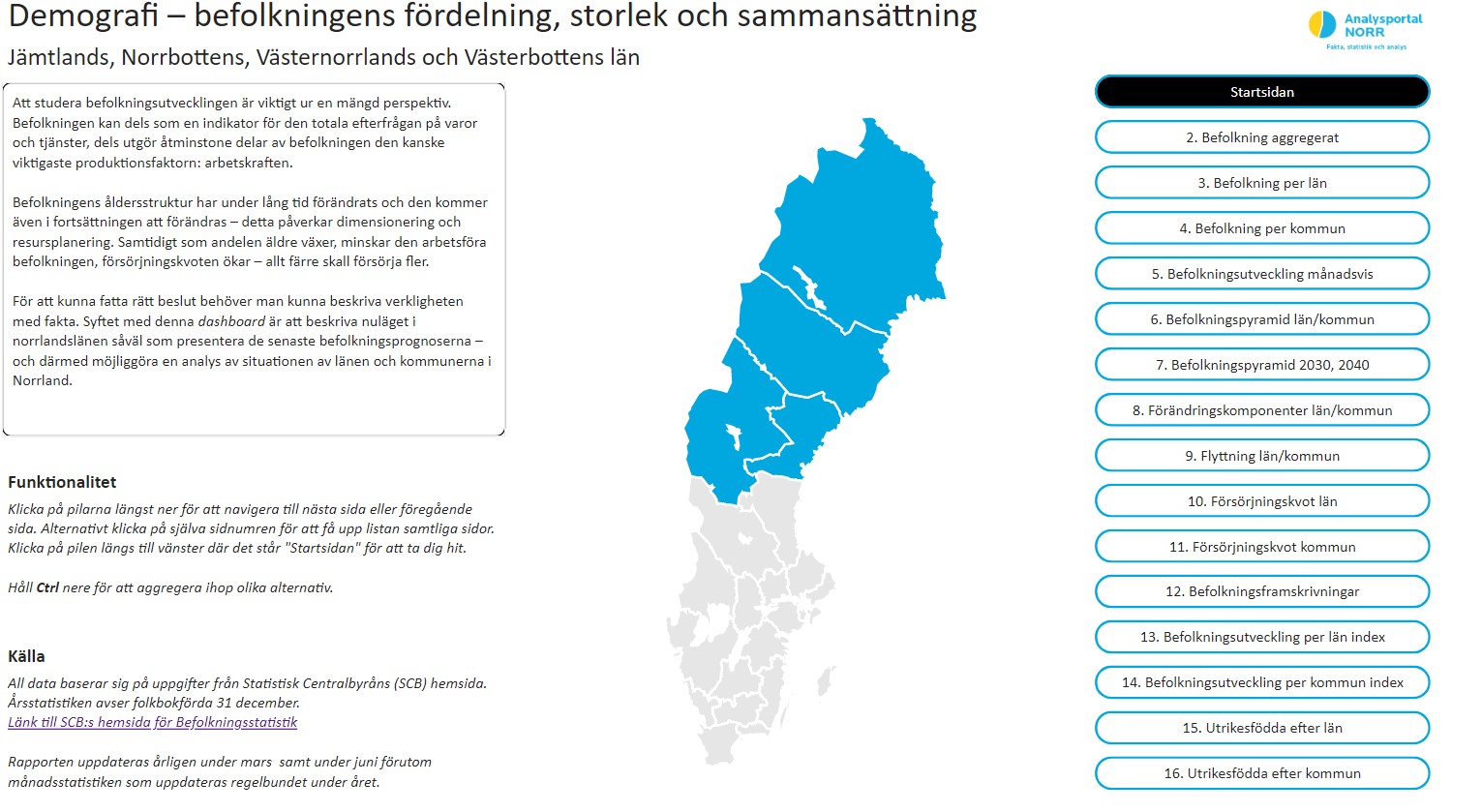 Hittas på Analysportalnorr.se
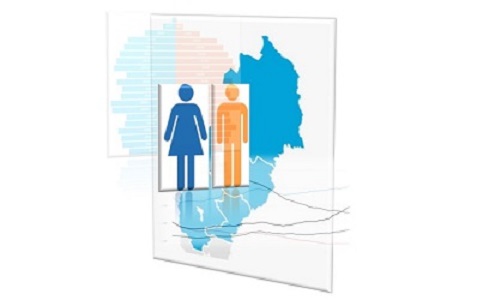 Sökord bla. Demografi